KLF1 directly activates expression of the novel fetal globin repressor ZBTB7A/LRF in erythroid cells Laura J. Norton, Alister P.W. Funnell (2017).Blood Advances 1:685-692.
Wassal Alhammad
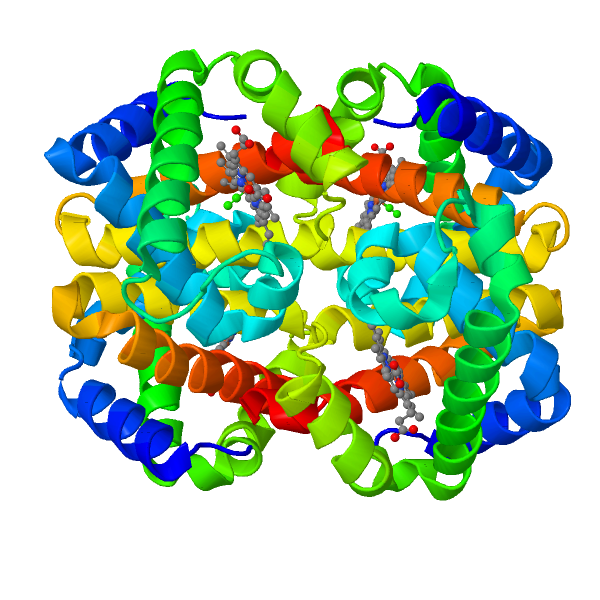 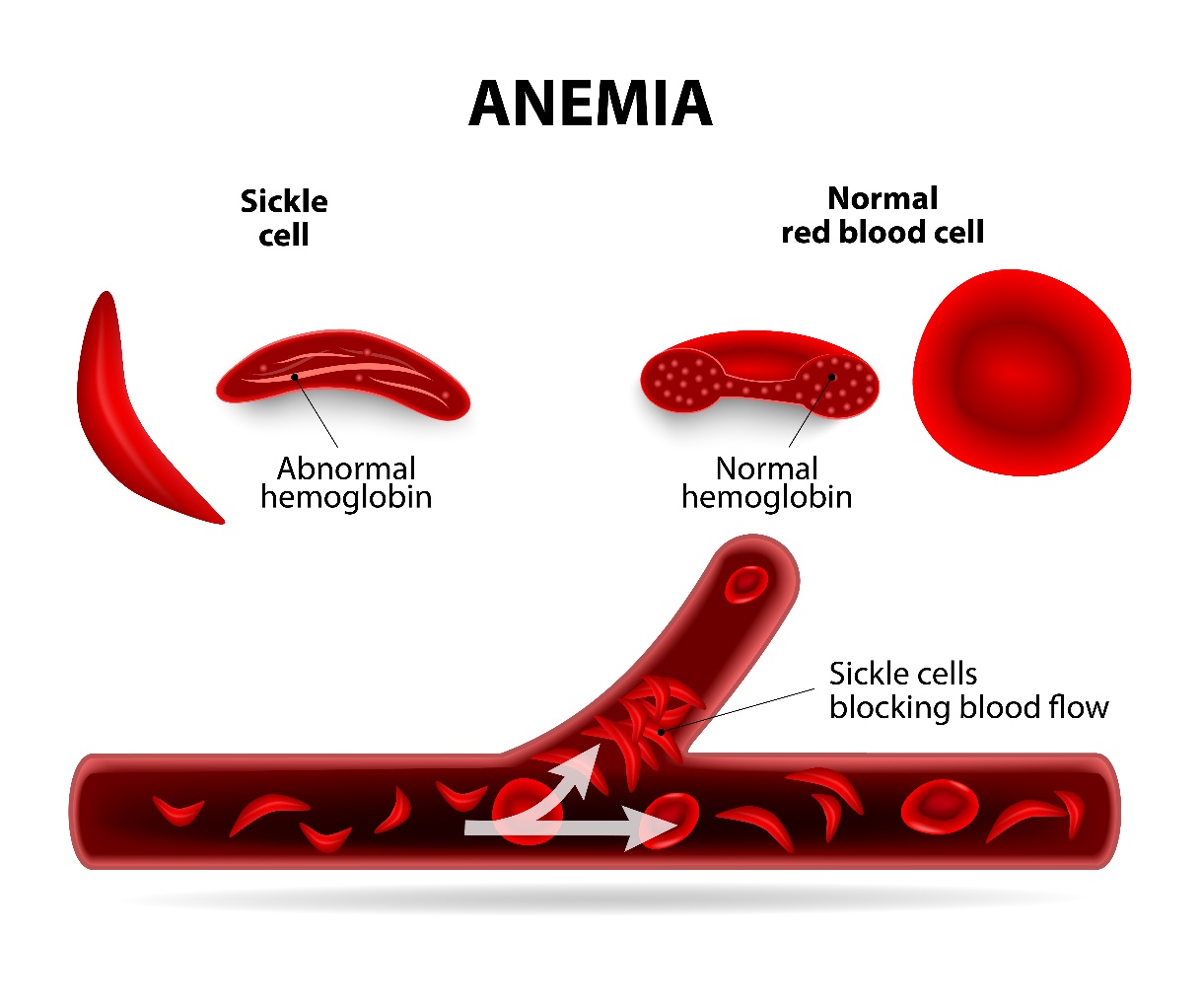 Fetal hemoglobin (HbF)
Chromatin Immunoprecipitation (ChIP)Followed by DNA sequencingChIP-Seq
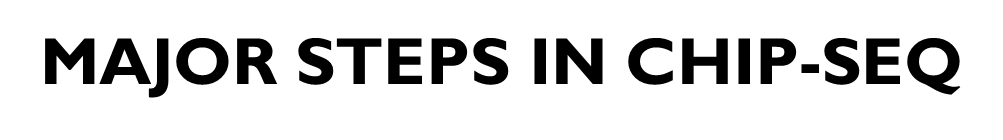 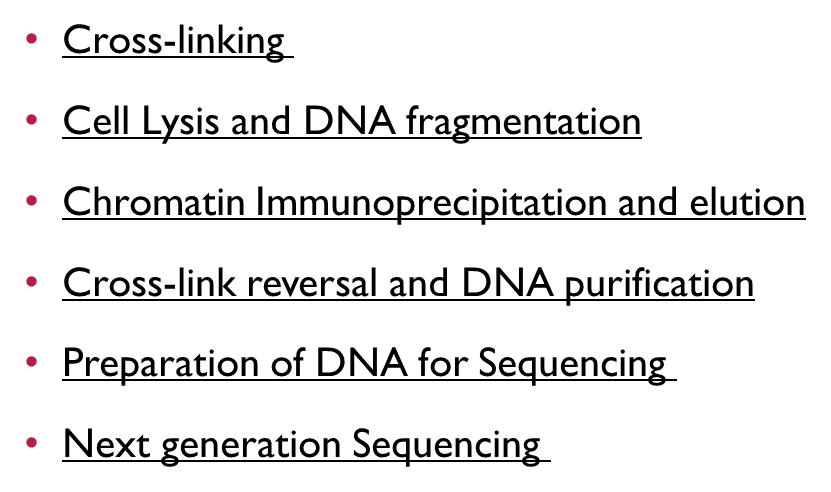 Cell Lysis and DNA fragmentation
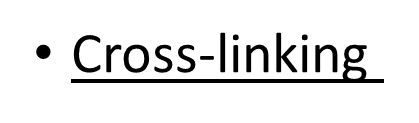 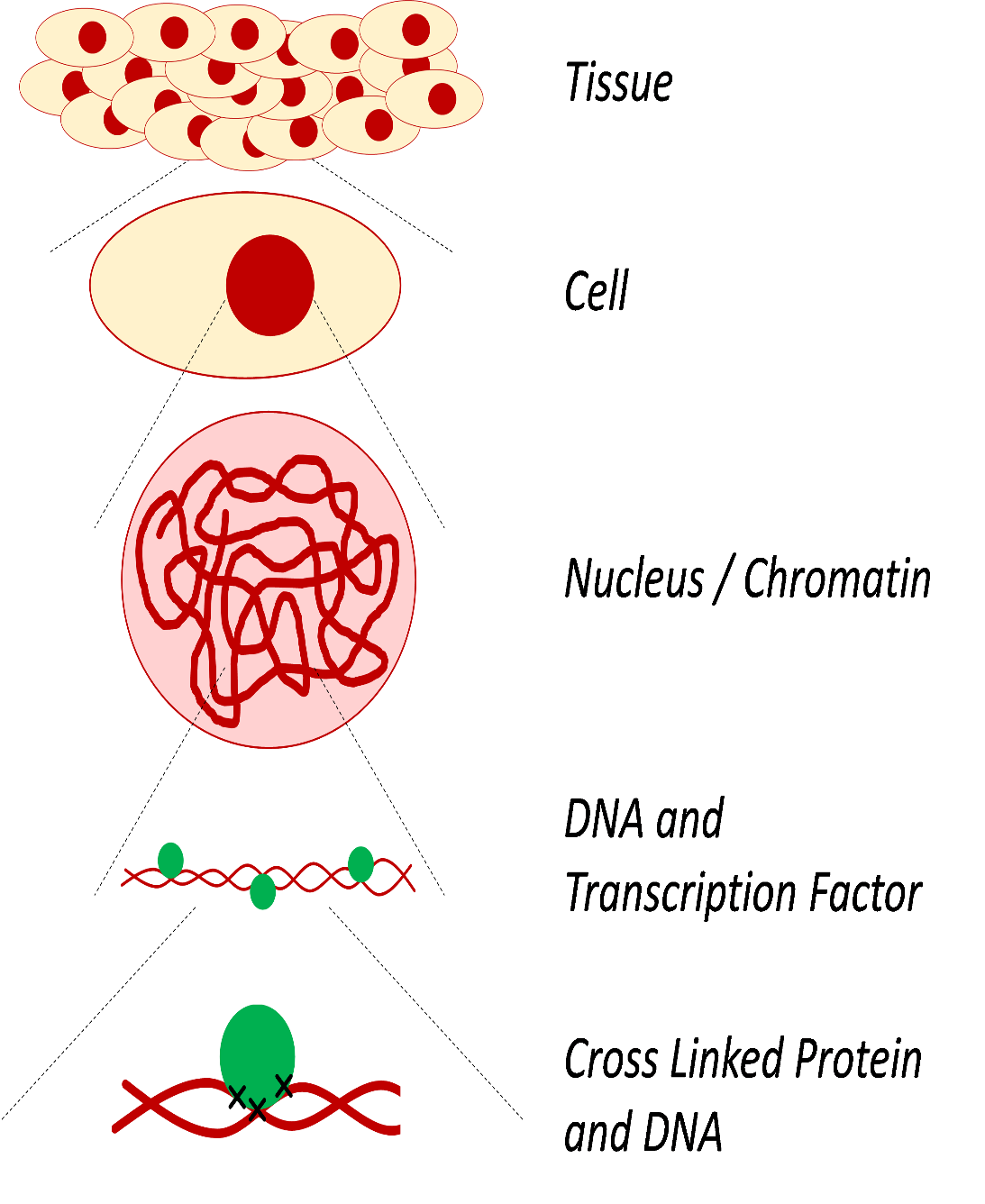 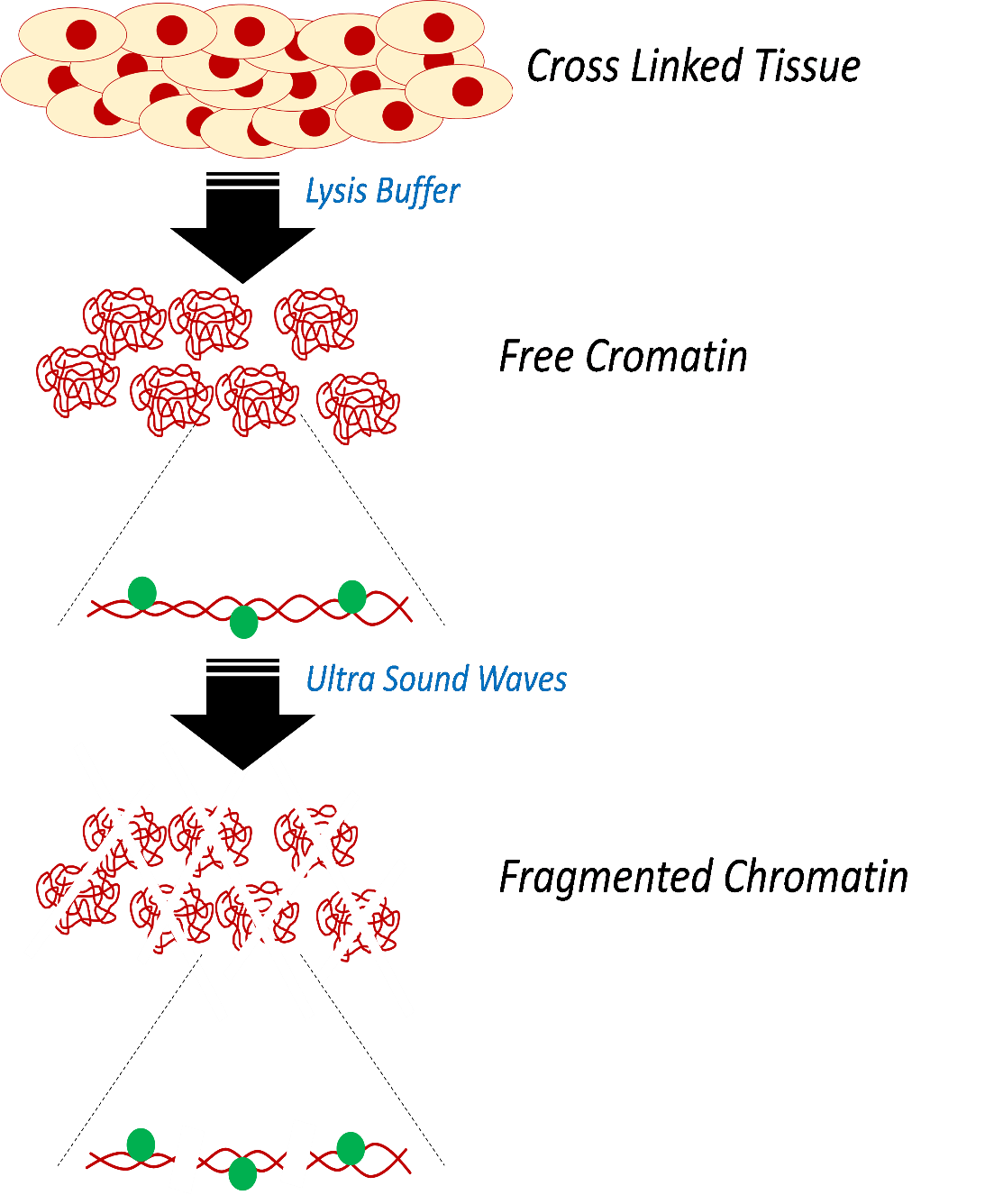 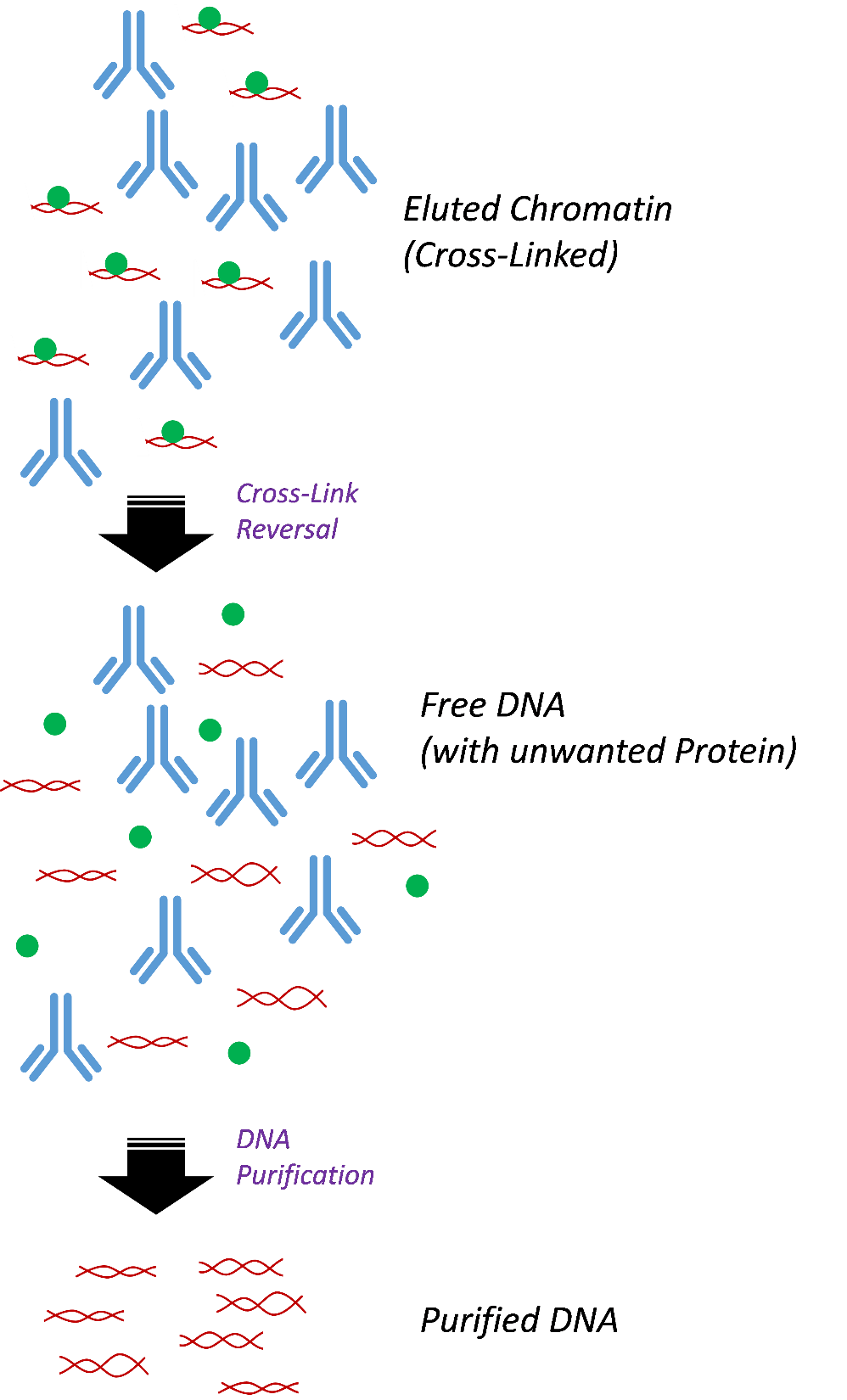 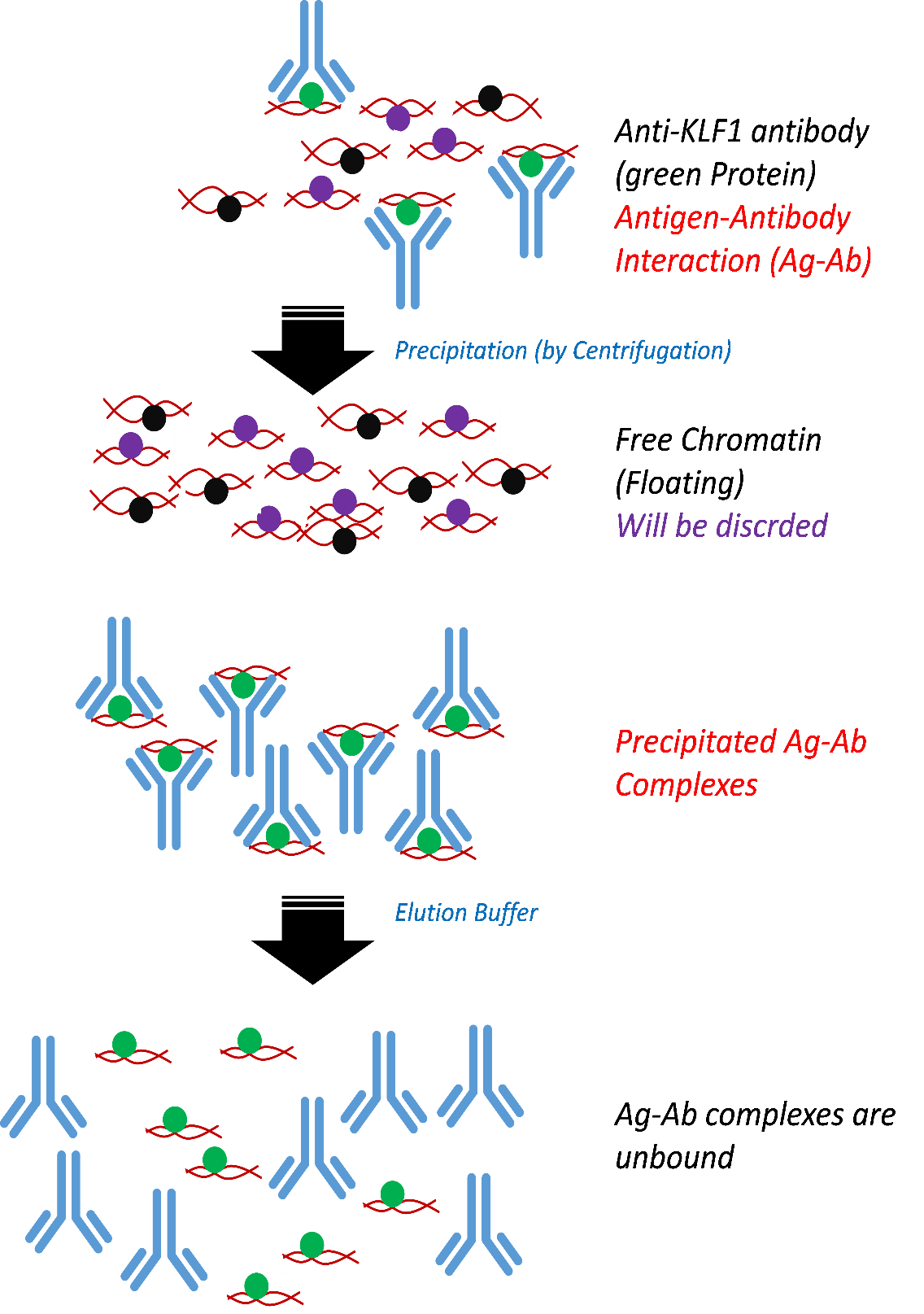 Chromatin Immunoprecipitation and elution
Cross-link reversal and DNA purification
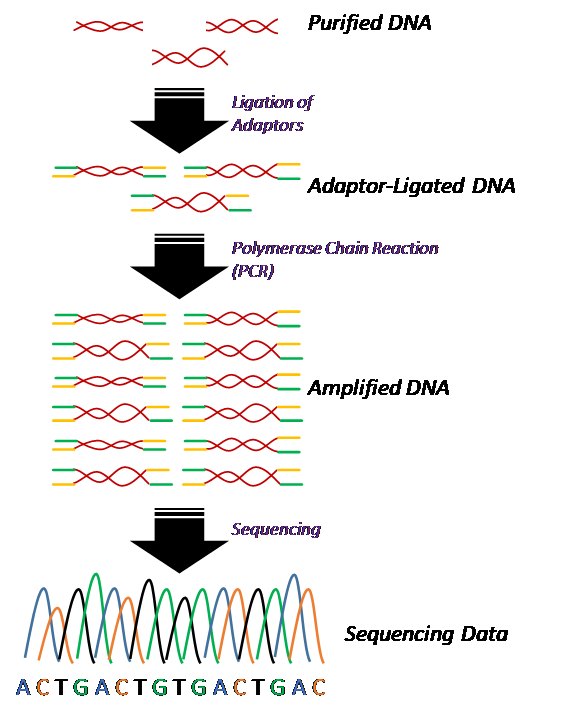 Preparation of DNA for Sequencing 
Next generation Sequencing
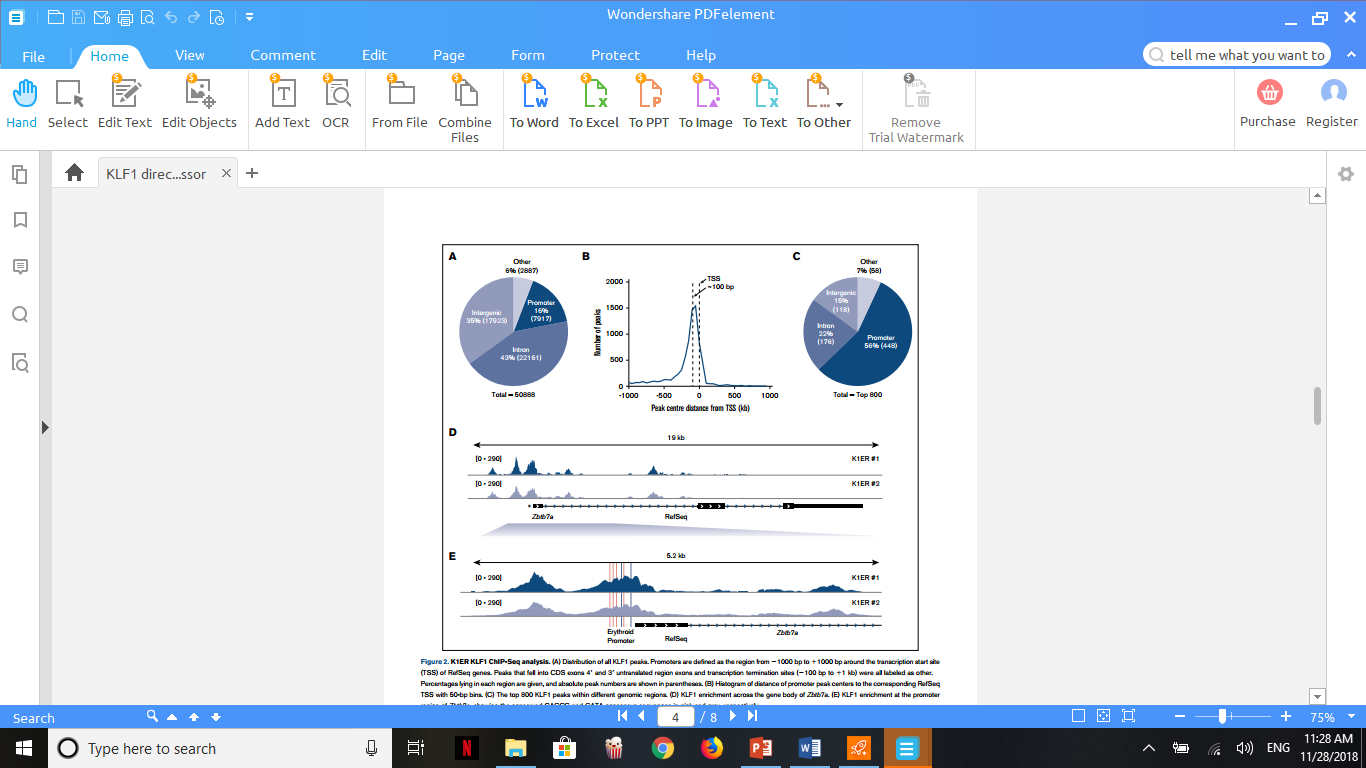 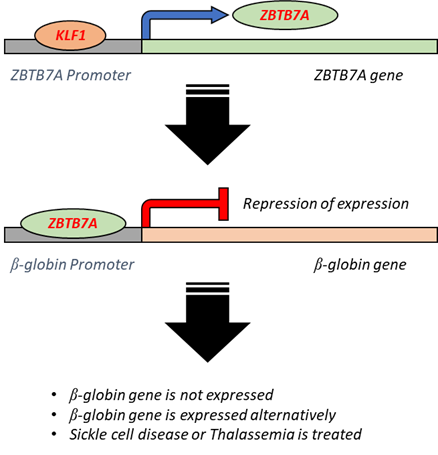